LPSS Learning and Performance Support SystemInformation & Communications Technologies (ICT) Portfolio
Stephen Downes
LPSS Program Leader
April 28, 2015

Stephen.Downes@nrc-cnrc.gc.ca
Performance Support
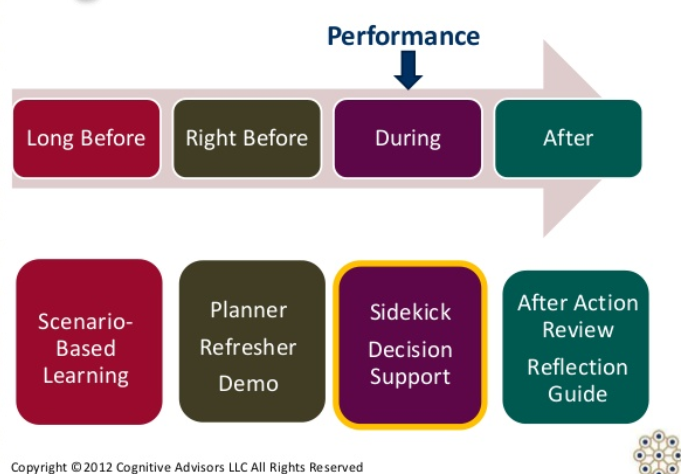 http://www.cognitiveadvisors.com/resources/mobile-performance-support-design-principles
Learning in Context
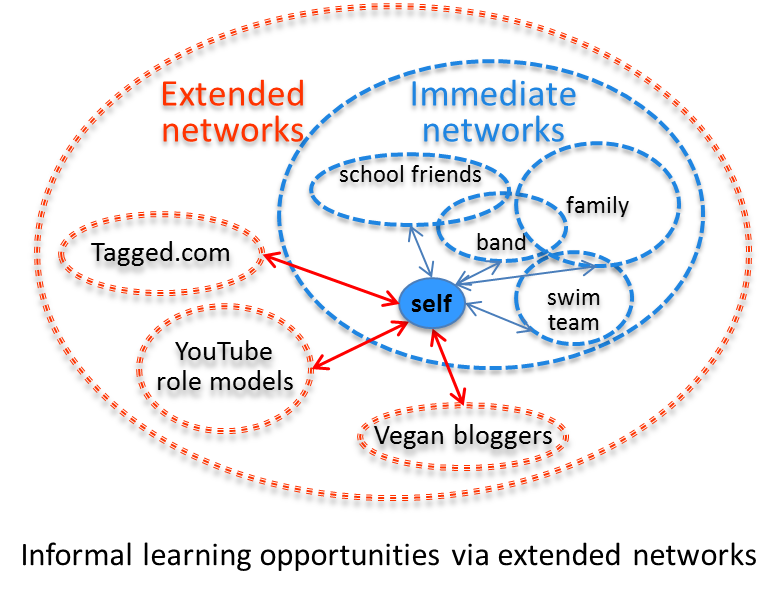 Task-Focused
Network-based
The Solution:Personal Learning and Performance Support
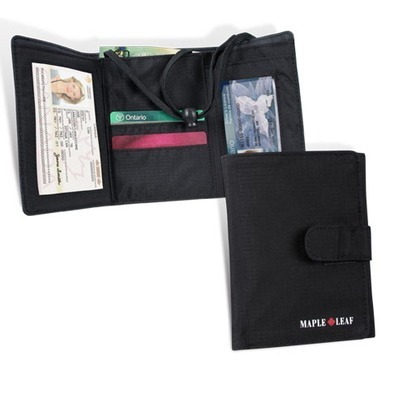 Single point of access to all skills development and training needs
Individual learning path
Context-aware support 
Searchable and verifiable
Tailored to industry needs
Always available
Point of need performance support
[Speaker Notes: Emphasize that it’s personal and you carry it with you
Note that it’s a network – we don’t put everything in one package, but develop an infrastructure that links relevant resources
Different types of things, not just courses:
Access to learning resources
Calling cards and communication tools
Credentials, permits and licenses]
Personal Assistant for Learning
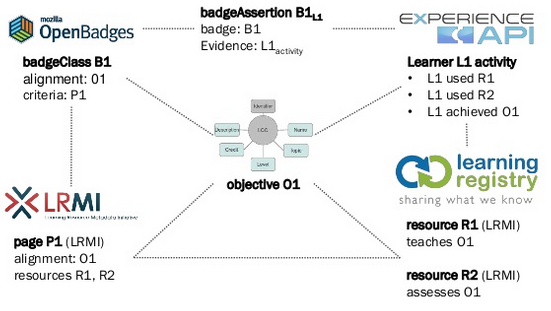 http://www.adlnet.org/adl-initiative-baa-new-submission-window-open-for-personal-assistant-for-learning-pal-proposals-2/index.html 
http://www.slideshare.net/damonregan/regan-tla-infrastructureforfutureoflearningsintice2013
The design is based on putting the learner at the centre
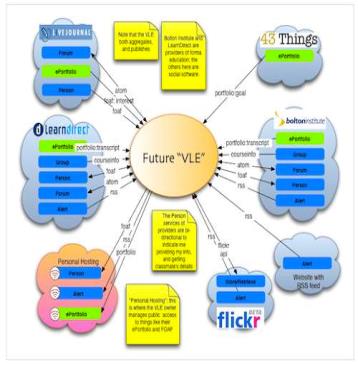 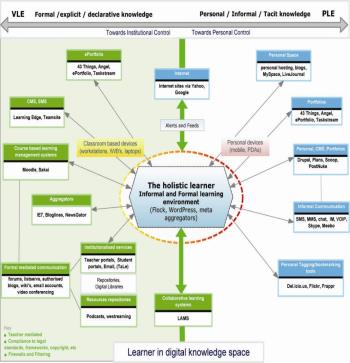 Scott Wilson (left), Tim Hand (right)  
https://www.google.com/search?q=ple+diagrams
http://www.edtechpost.ca/ple_diagrams/index.php/mind-map-3
Learning and Performance Support System:Core Technology Development Projects
Learning Assistant
Resource Network
Learning services network and marketplace
Automated skills development and recognition
Lifetime management of learning and training records and credentials
Personal learning assistant to view, update and access training
Automate Skills Dev.
Personal Learning Records
Learning as a cloud service and deep integration with external systems
[Speaker Notes: the solution would consist of the main components as shown on the slide
Resource Repository Network – will create a resource graph from multiple sources and multiple formats including live and dynamic data such as oilfield data, refinery instrumentation, or Oil and Gas market information.
Automated Competence Development And Recognition – whereas existing recommender systems depend on manually defined metrics, this system will detect new and emerging competences and automatically assess employee performance.
Personal Learning Record - this project will define how we represent, capture, and leverage user activity, including ratings, test results, performance measures, and the like, in a distributed learning and work environment.
Personal Learning Assistant – this project will develop an integrated learning appliance, a mechanism for looking up or finding references or resources inside other programs or environments.
Learning as a Cloud Service - will create a distributed learning layer, which is mechanism for working with data no matter where it is stored, through desktop, mobile and other devices.]
Project Details
Data, Information Retrieval
Management Layer
Cleansing/Filtering/Profiling/Processing
Search/Recommendation Layer
Data Representation
Learning activity sequencing/modeling
CF
RRN
PLA
Prototype Repository
Standards/Communication protocols
Data Capture
PLR
Security Protocols
Security Protocols
Personal Learning Record
Distributed Architecture
ACDR
PC
Data synchronization
TROI (Training Return on Investment) analytics
Personal Access to Network Storage
Performance Trends Algorithm
Cloud Storage and Management
Competence Development
Automated Assessment
RRN Aggregation and Storage
Personal
Context
Article
Photograph
Video
Person
Author
Publisher
Organization
Job Opportunity
Competency
Cetrificate
Event
Location / Place
Time / Date
Email
RSS
OAI
Sharepoint
Facebook
Twitter
Monster
Government
Repositories
Desire2Learn
Coursera
EdX
etc
Parsing
Scraping
Analytics
etc
Storage
RELATIONS
The Graph Database
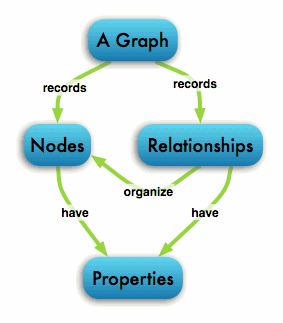 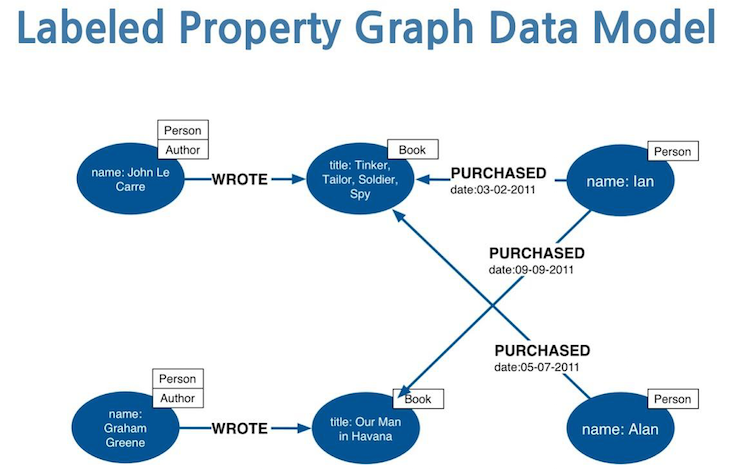 http://neo4j.com/developer/graph-database/
Personal Learning Record
OERs
Portfolio, artifacts and evidence
Badges, certificates, credentials, competencies
Activity Record - LRS
PLR
Why is this Difficult?
It’s not one big thing…
… but a set of many small things
Tasks that are simple in an enterprise system…
Like data storage
Like content distribution
Like authentication
Like analytics
	… become that much more difficult
Website – LPSS.me
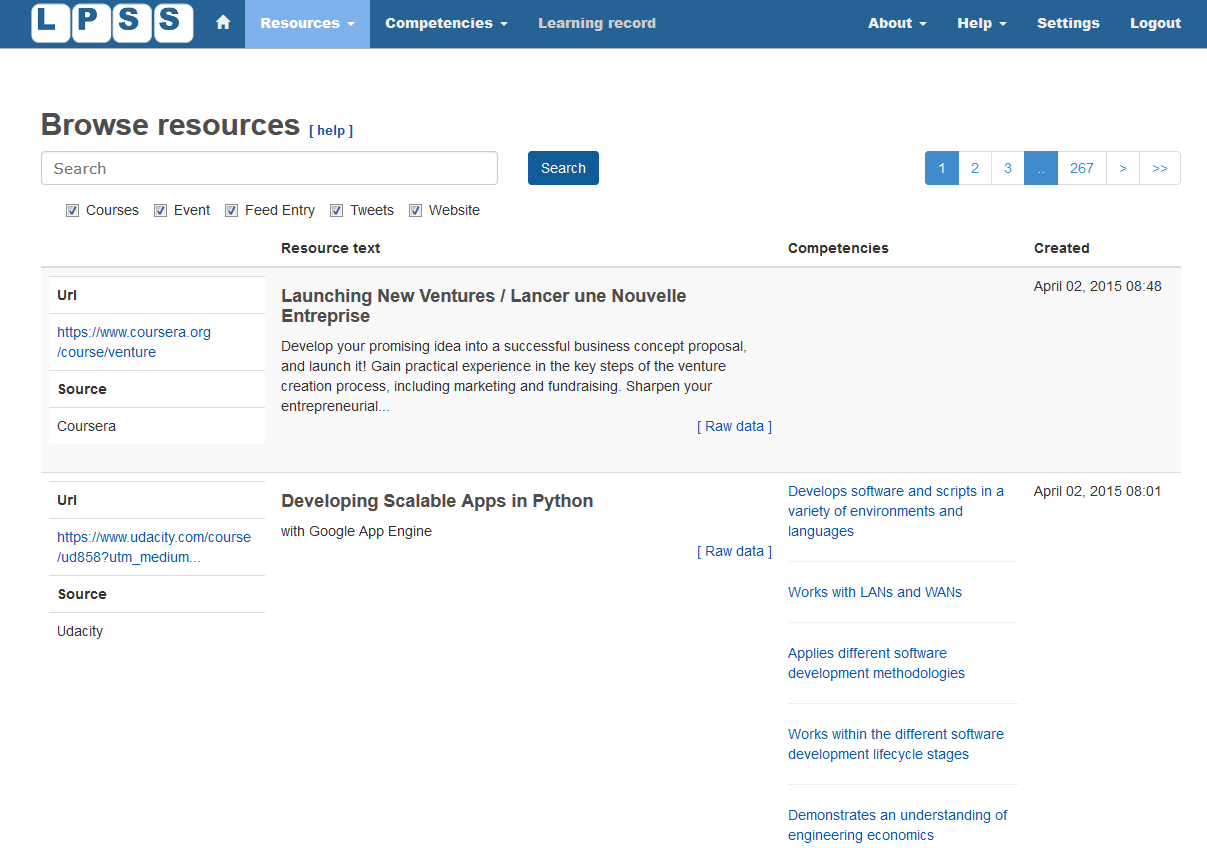 External Services
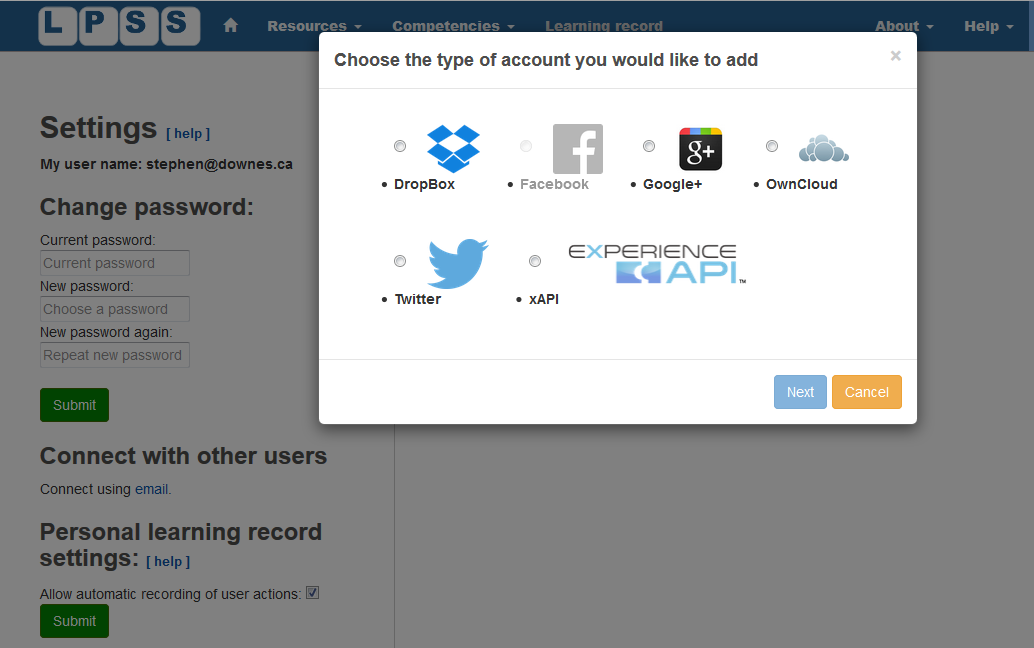 Competencies
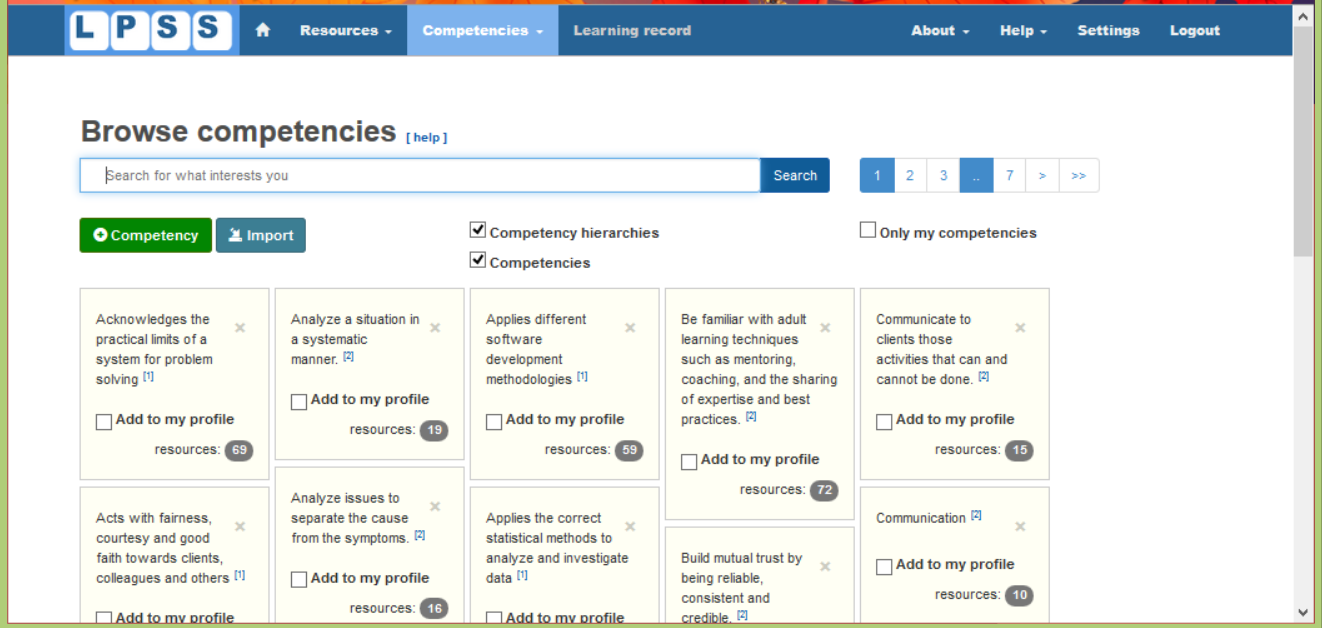 LPSS: Some Case Studies
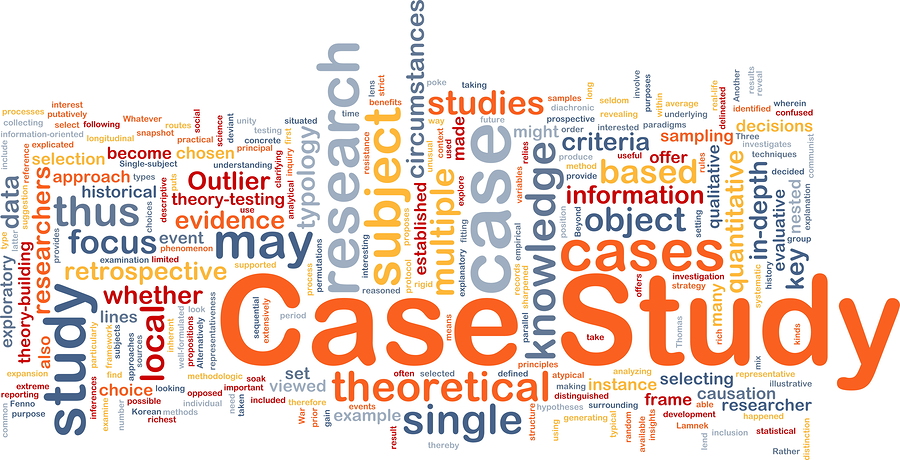 MOOC – CCK08
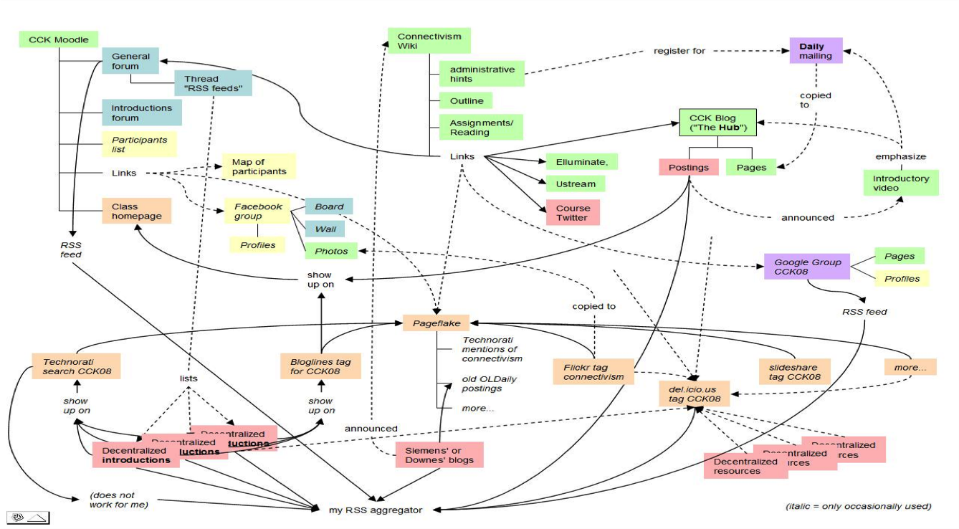 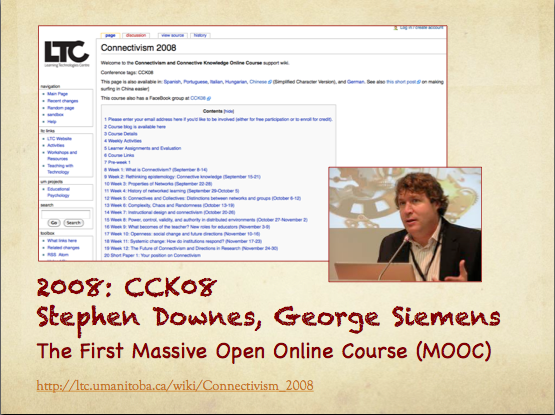 https://sites.google.com/site/themoocguide/3-cck08---the-distributed-course
Plearn – Importance of the Graph
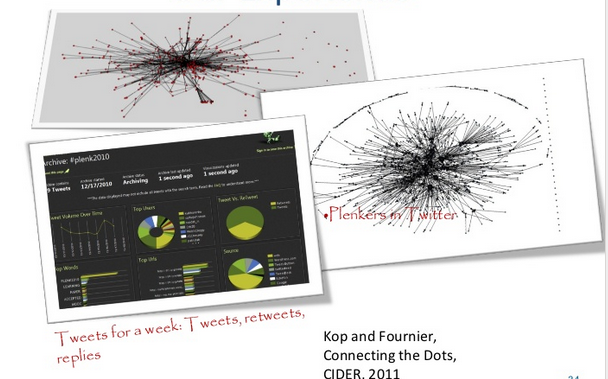 http://www.slideshare.net/Downes/after-moodle
http://www.slideshare.net/Ritakop/kopfourniercanadianinstitutedistanceeducationresearchple
OIF – MOOC-REL
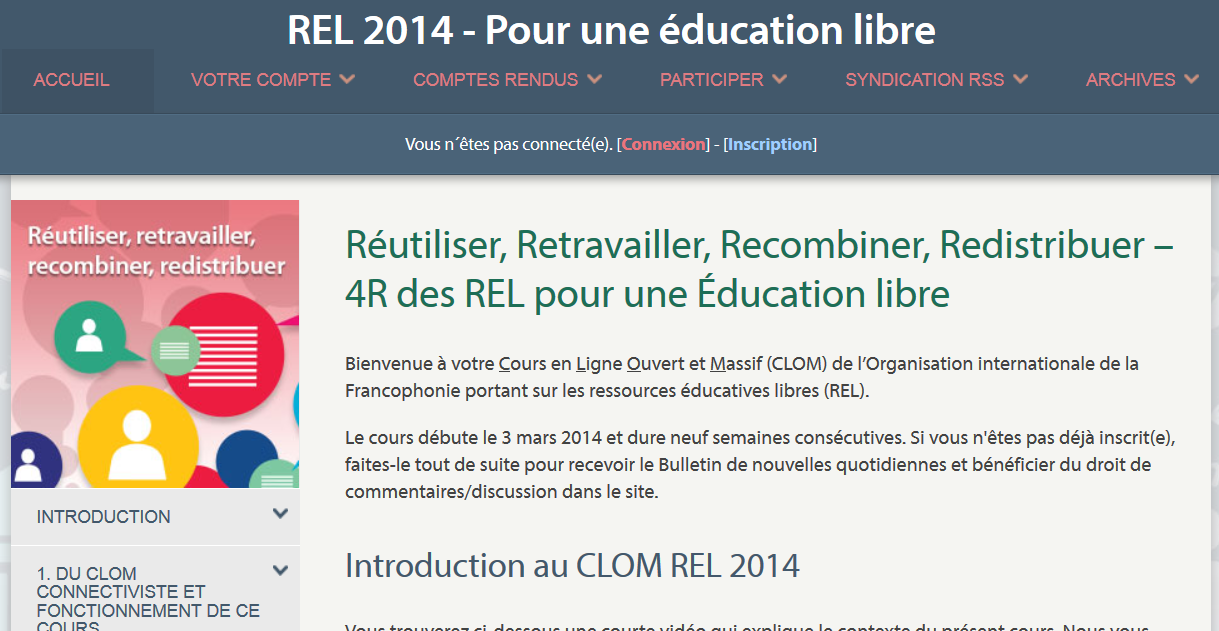 http://rel2014.mooc.ca/
PCO Badges for Learning
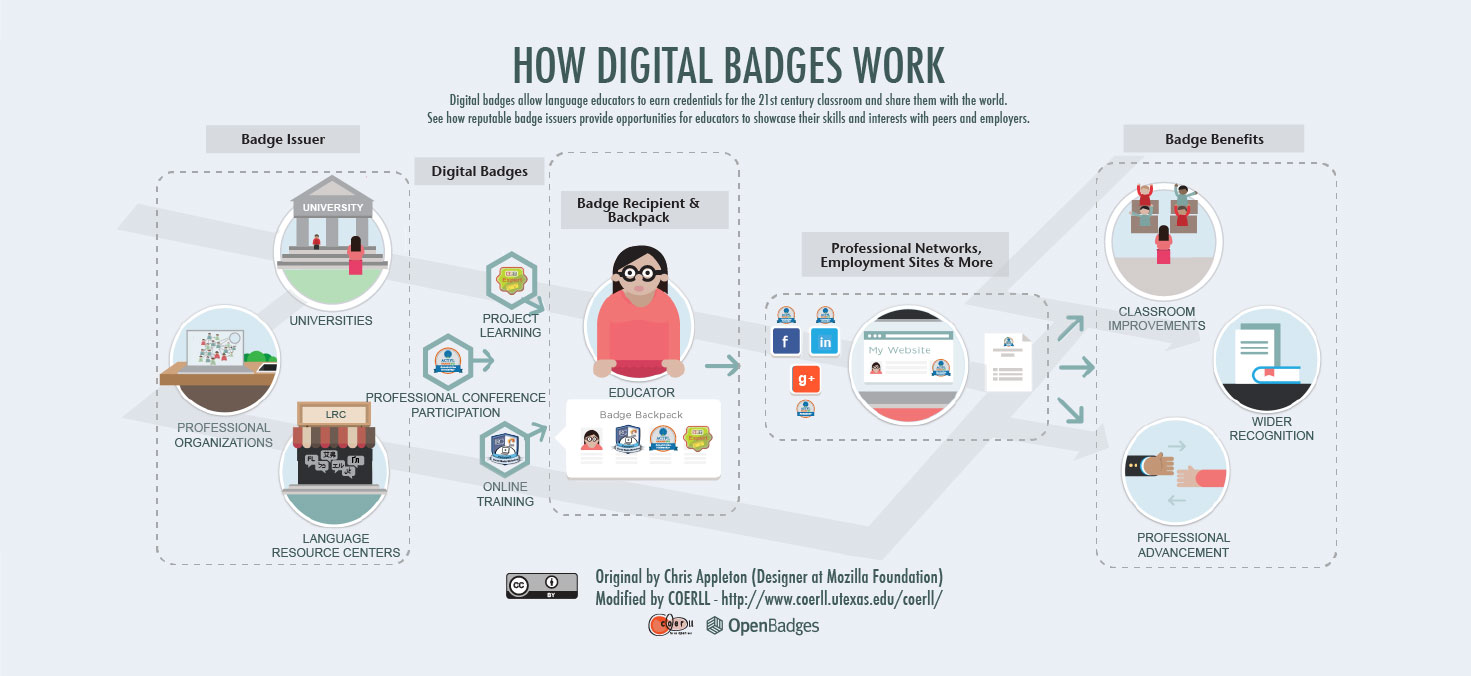 http://www.downes.ca/post/63738
ONGARDE
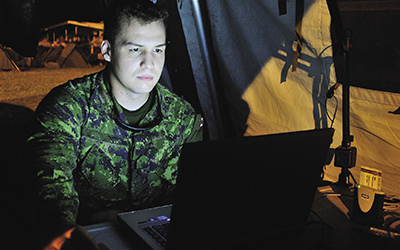 http://www.journal.forces.gc.ca/vol14/no2/page70-eng.asp
ALECSO – Capacity Building
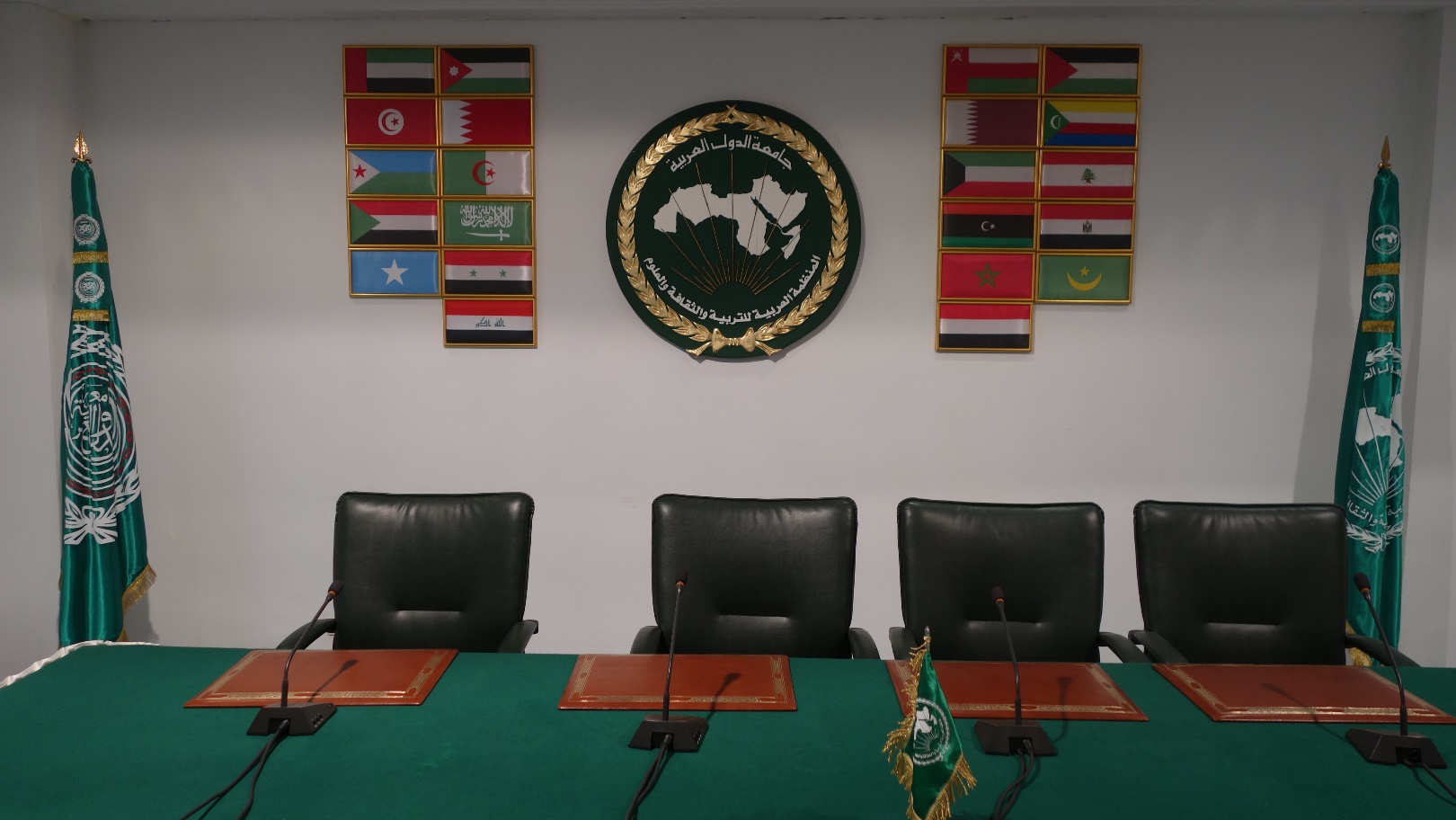 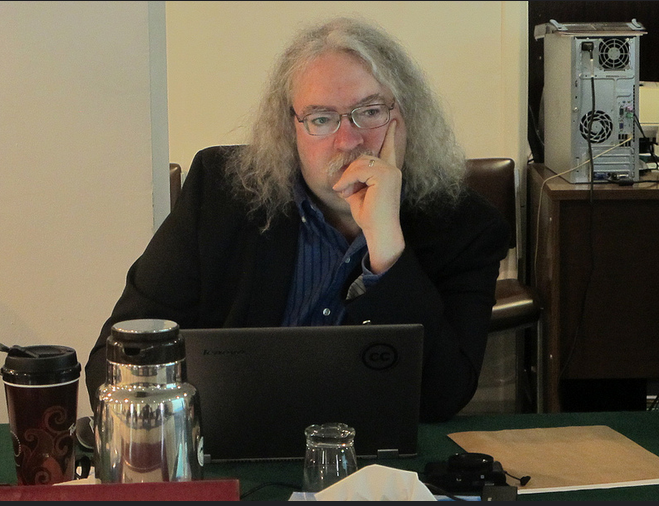 http://www.downes.ca/presentation/337
MINT - Mobile INteractive Trainer
http://www.downes.ca/post/59876
Collecting xAPI from Med Sims
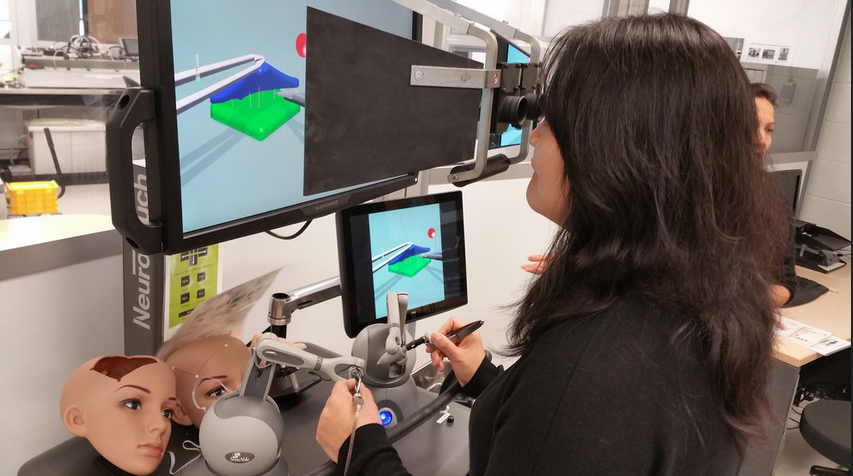 https://www.flickr.com/photos/stephen_downes/15710336207/
http://www.nrc-cnrc.gc.ca/eng/rd/medical/
Concierge OMS
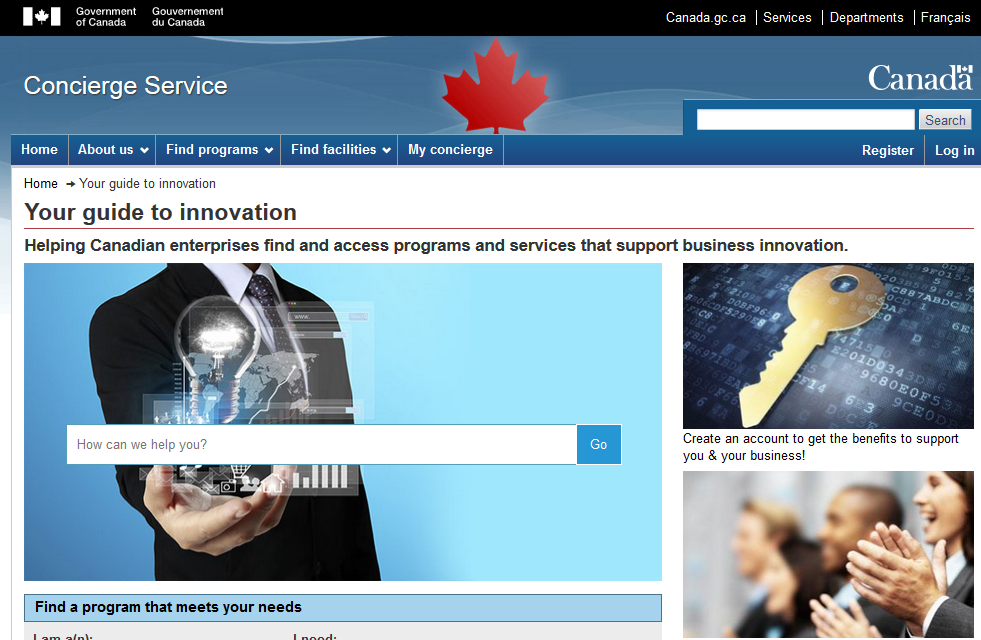 https://concierge.portal.gc.ca/
How to Engage
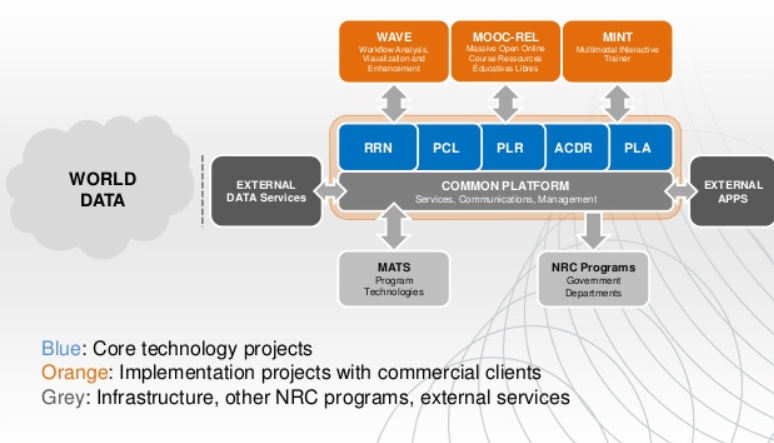 http://www.nrc-cnrc.gc.ca/eng/solutions/collaborative/lpss.html
Stephen Downes
LPSS program Leader
+1 (506) 861-0955
Stephen.Downes@nrc-cnrc.gc.ca
http://www.nrc-cnrc.gc.ca